Registrierkassensicherheitsverordnung
(RKSV)
Regelungen, kritische Diskussion insbesondere der Zertifizierungspflicht
Seminar aus BIS / Matthäus Bulgarini
29.10.2020 – 12.11.2020

Einleitung inkl. Forschungsfrage
Hauptteil 1
Fortlaufend: Recherche

12.11.2020 – 26.11.2020

Hauptteil 1
Hauptteil 2
Planung mittels Gantt (stand 11.11.2020)
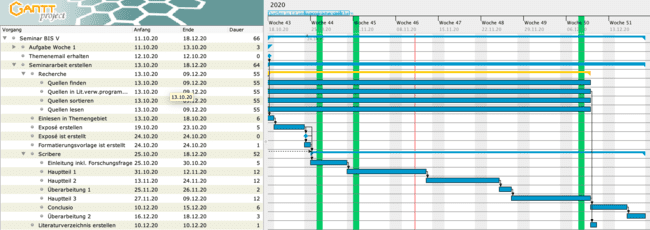